Mechanical Update
Kevin Duel
Booster 2nd Harmonic Cavity
16 March 2017
Split Flange Connection to Outer Cooling Shell
Moved flange down to close gap
Reduced radius to keep similar volume
Minimum radius allowable
2
Kevin Duel | Mechanical Update
3/16/2017
½ Pipe Size Tube Cooling
3
Kevin Duel | Mechanical Update
3/16/2017
½ Pipe Size Tube Cooling
4
Kevin Duel | Mechanical Update
3/16/2017
3/8 Pipe Size Tube Cooling
5
Kevin Duel | Mechanical Update
3/16/2017
Split Flange Neck Cooling
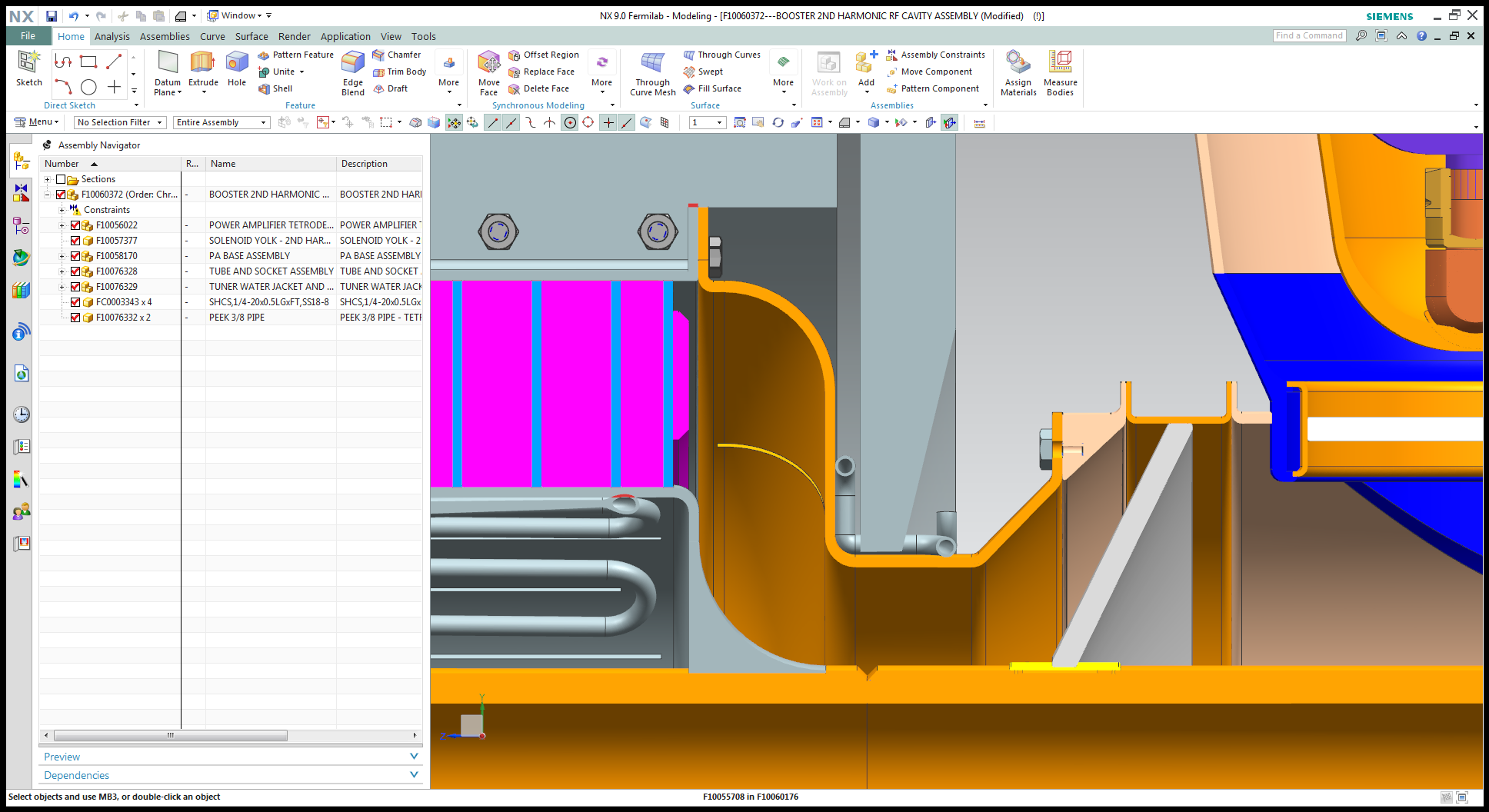 Will be challenging to get much surface area contact between cooling tube and part
 - Should assume only line contact
6
Kevin Duel | Mechanical Update
3/16/2017
Beam Tube Cooling
Can this be attached with clamps and heat sinks?
 – more serviceable and easier to assemble/fabricate
7
Kevin Duel | Mechanical Update
3/16/2017